ПРЕЗЕНТАЦІЯ НА ТЕМУ:
 
“ОСВІТА  В УКРАЇНІ”
Підготувала:
учениця 9 класу
Павленко Марина
Один з обов’язків громадян України, який є водночас дуже важливим правом, - це право на освіту. Право на освіту належить до культурних прав. Відповідно до Конституції України, кожна людина має право на освіту. Повна загальна середня освіта в Україні є обов’язковою. Громадяни України мають право на безкоштовну освіту в усіх державних навчальних закладах незалежно від статі, раси, національності, соціального та майнового стану, роду та характеру занять, належності до партій тощо.
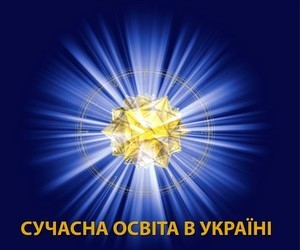 Із Закону України “Про  загальну середню освіту”

Стаття 3

1.… Це право забезпечується:
розгалуженою мережею навчальних закладів, заснованих на державній та інших формах власності, наукових установ, закладами післядипломної освіти;
      ….
різними формами навчання – очною, вечірньою, заочною, екстернатом…
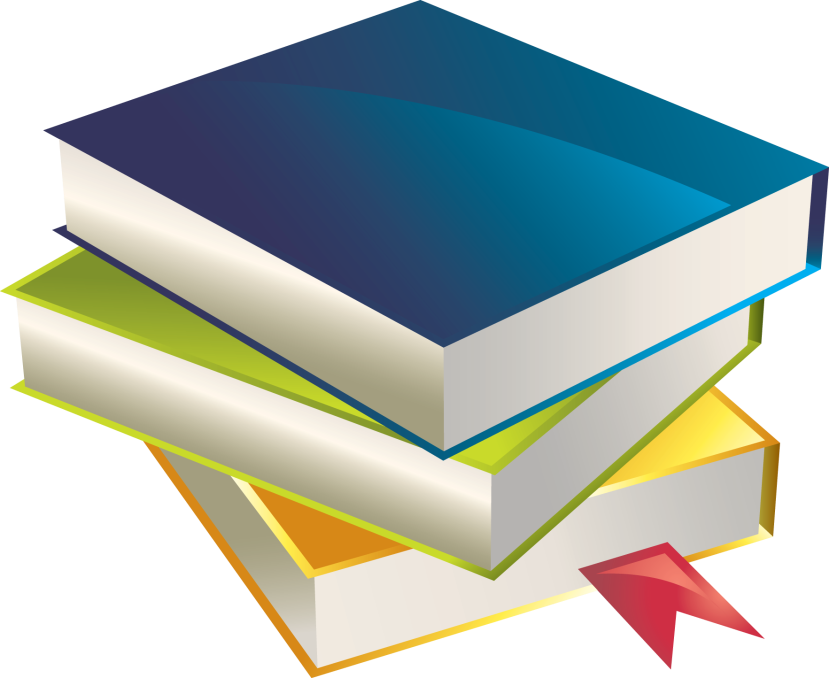 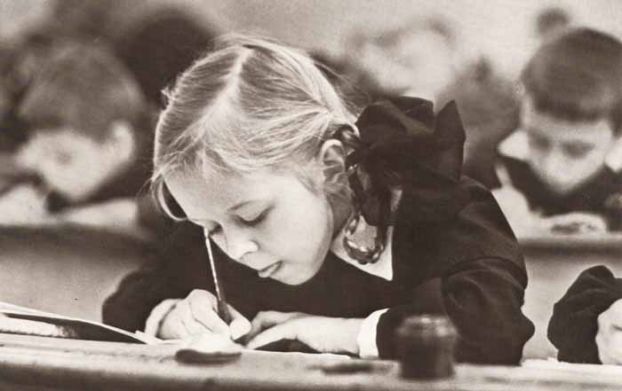 Система освіти України складається із: закладів освіти, наукових, науково-методичних і методичних установ, державних і місцевих органів управління освітою та самоврядування в галузі освіти.
В Україні встановлені такі освітні рівні:
 початкова загальна освіта;
 базова загальна середня освіта;
 професійно-технічна освіта;
 неповна вища освіта;
 базова вища освіта;
 повна вища освіта.
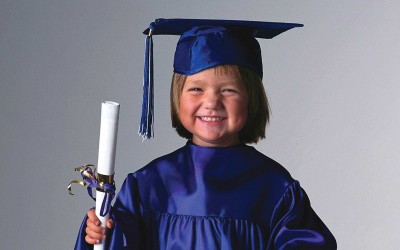 середня  загальноосвітня
        школа
гімназія
Навчальні заклади, в яких можна здобути        середню освіту
спеціалізована
       школа
вечірня
  школа
ліцей
колегіум
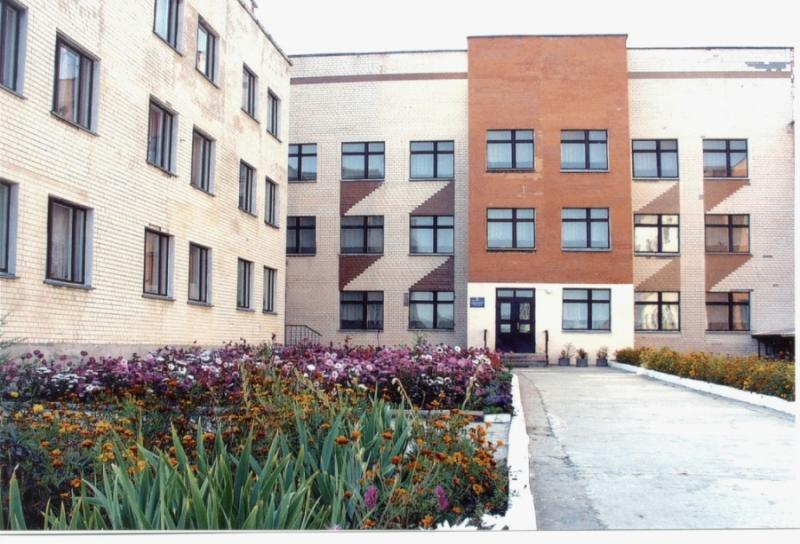 Вінницький медичний інститут імені М.Пирогова
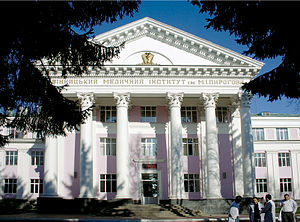 Ліцей у місті Хмільник
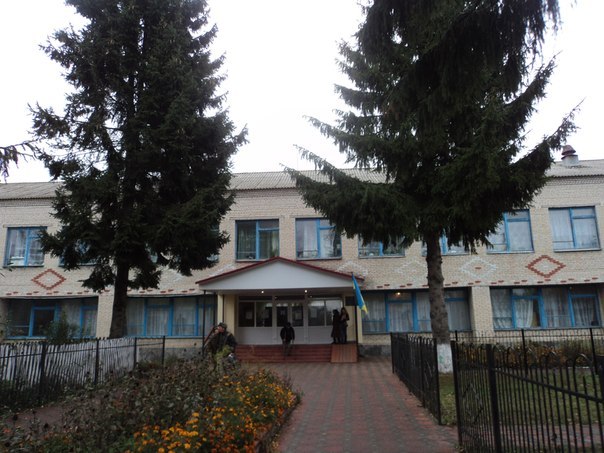 загальноосвітня школа у
          селі Сальниця
Населення України відноситься до найбільш освічених, а кількість людей з вищою освітою на душу населення вища за середньоєвропейський рівень.За даними перепису населення 2001 року, в Україні за 12 років кількість осіб, що отримали повну вищу освіту збільшилася на 34,9%.
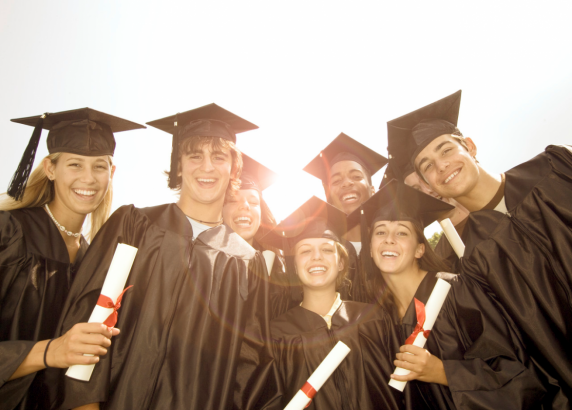